Exemple de fiche descriptive 

              Famille : Asteraceae 
                 Genre : Calendula
        Espèce : Calendula arvensis
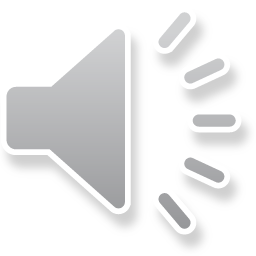 Type biologique : Therophyte
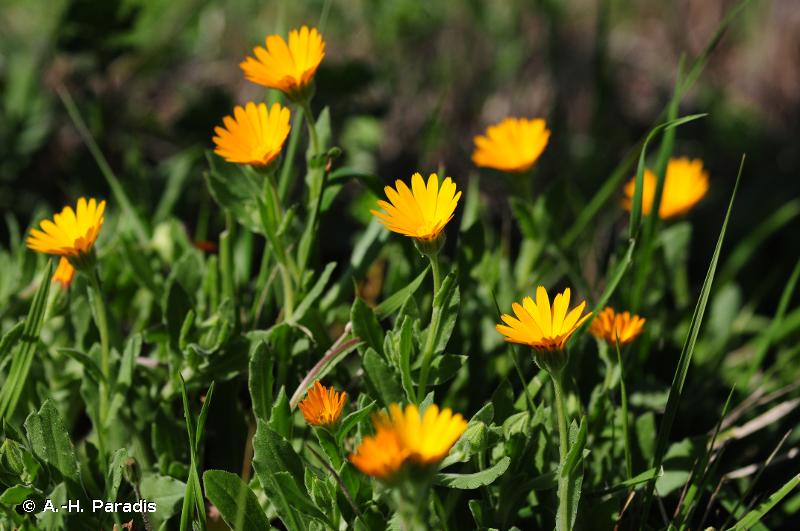 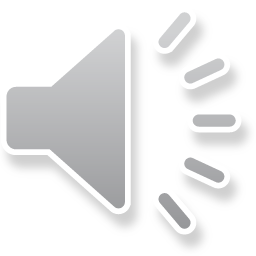 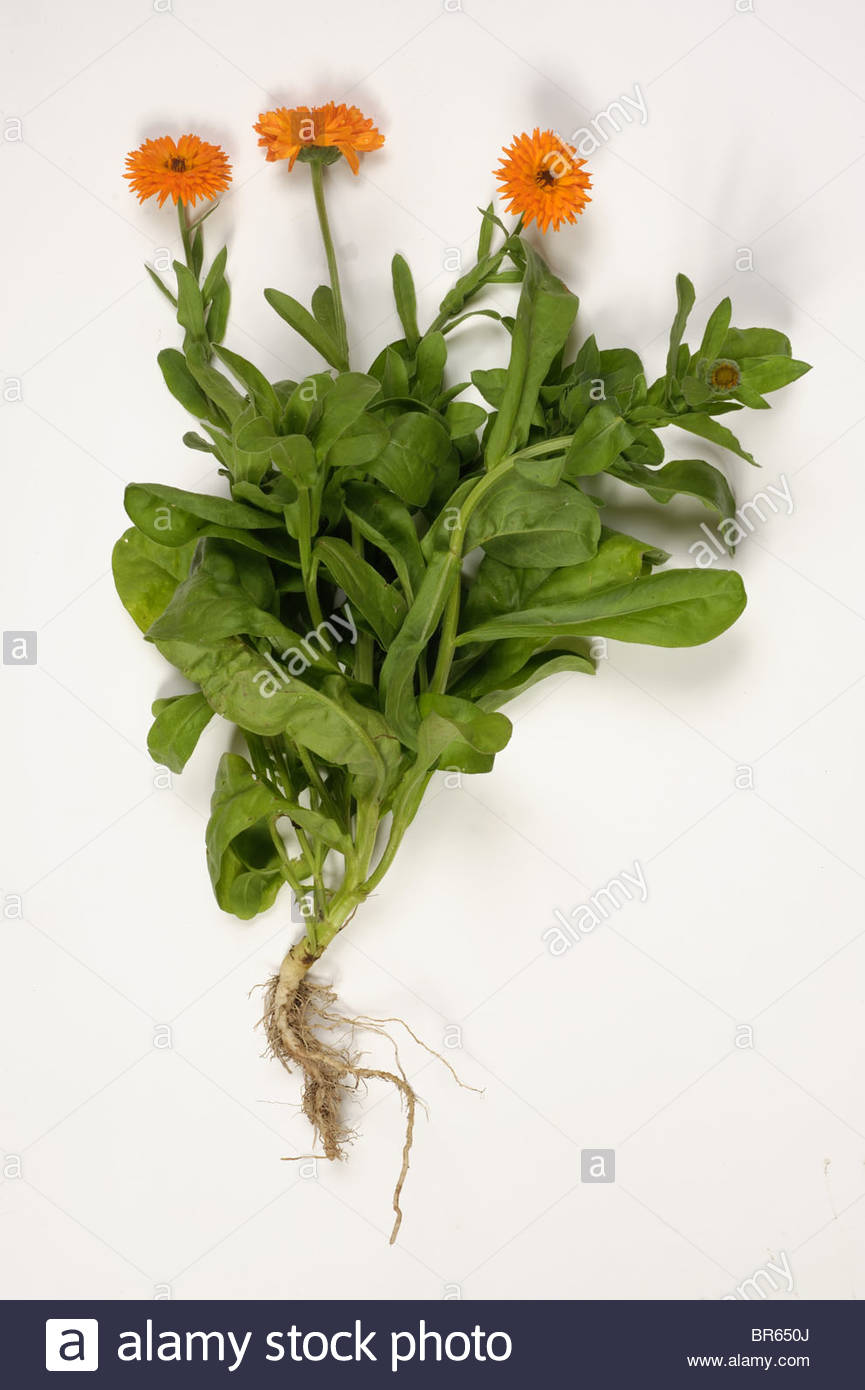 TB. Thérophyte
tige dressée, ramifiée
R. principale pivotante, fibreuse  avec R. secondaires
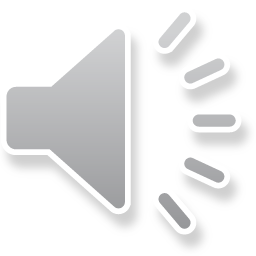 Organographie
Appareil végétatif
Caractère général: plante herbacée
a-Appareil souterrain: R. principale fibreuse,  pivotante avec R. secondaires
b-Appareil aérien:
1- Tige : dressée, parfois étalée, ramifiée, cylindrique, creuse, poilue,  sans latex
2-Feuilles : feuilles caulinaires, alternes, poilues, incomplètes, sessiles, oblongues-lancéolées, faiblement dentées ou entières, mucronées, ± embrassantes, pennée.
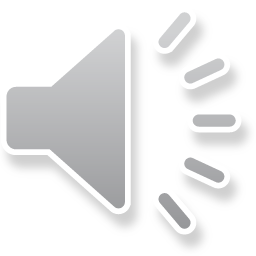 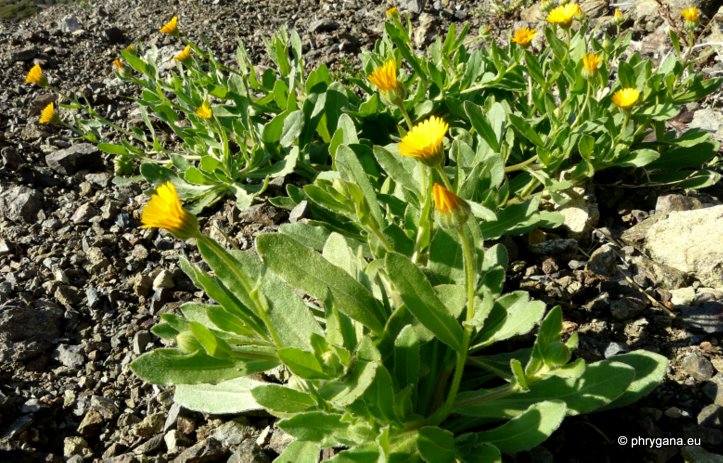 Appareil reproducteur
  1-Inflorescence  générale :
cyme de capitules
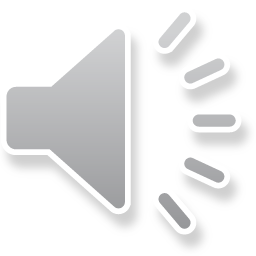 2-Etude du capitule:
Involucre du cap.:  présente 2 à 3 rangés de n  bractées stériles, verdâtres,  poilues, oblongues-lancéolées, acuminées avec pointe rougeâtre et marge scarieuse
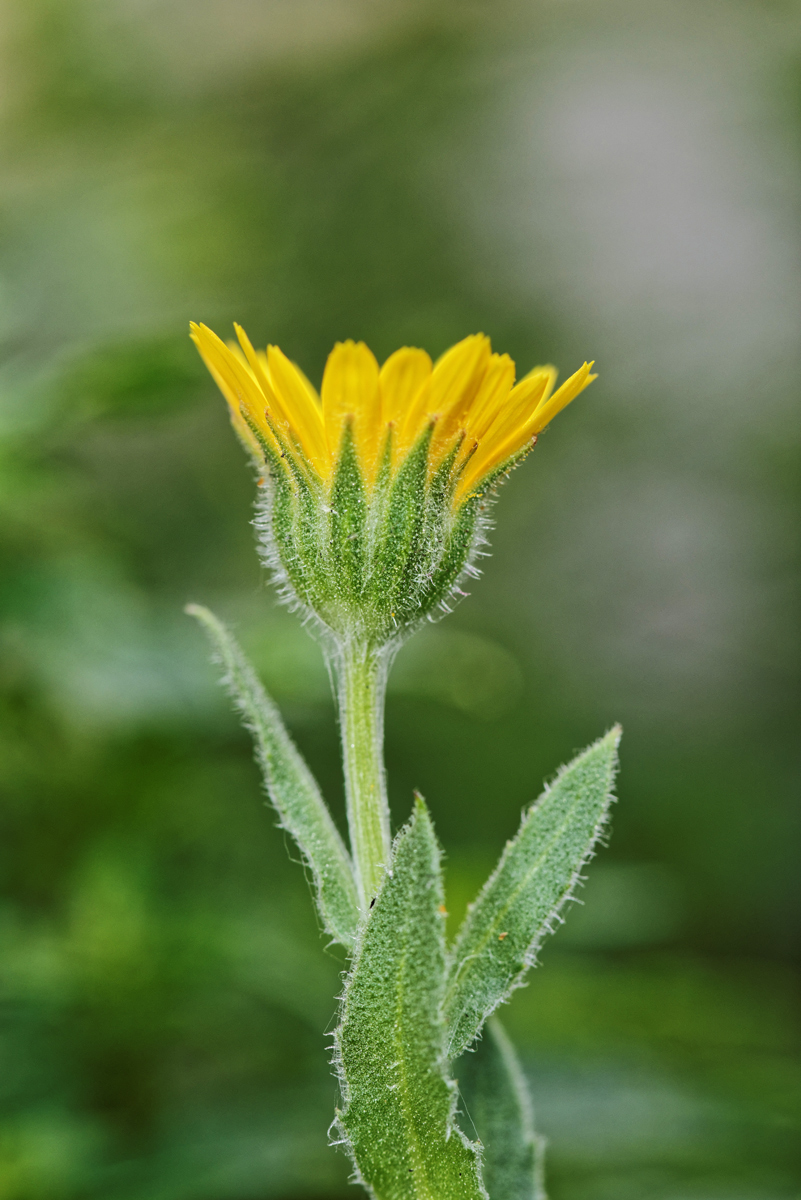 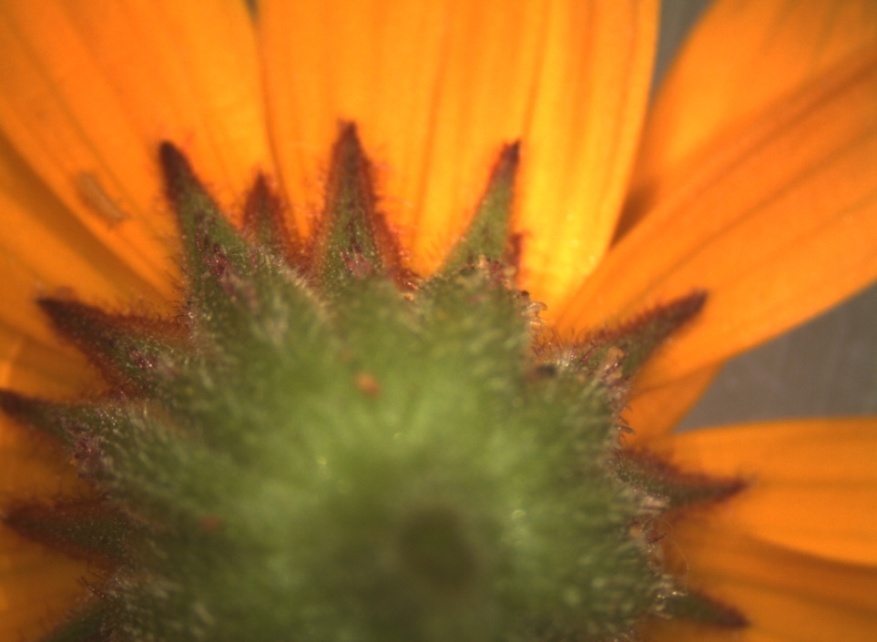 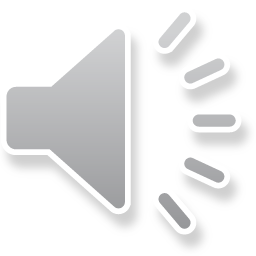 Bractée  de l’involucre verdâtre, poilue à mucron  rougeâtre
2-Etude du capitule:
Réceptacle du cap.  (sur coupe longitudinale) : forme  convexe ; à surface nue (entre les fl. absence de br. forales)  et à surface alvéolée  (soit en  enlevant les fl. on remarque des petites dépressions  où les fl. sessiles étaient fixées ; soit en  enlevant les fr. on remarque des petites dépressions  où les fr. ont étaient  fixées)
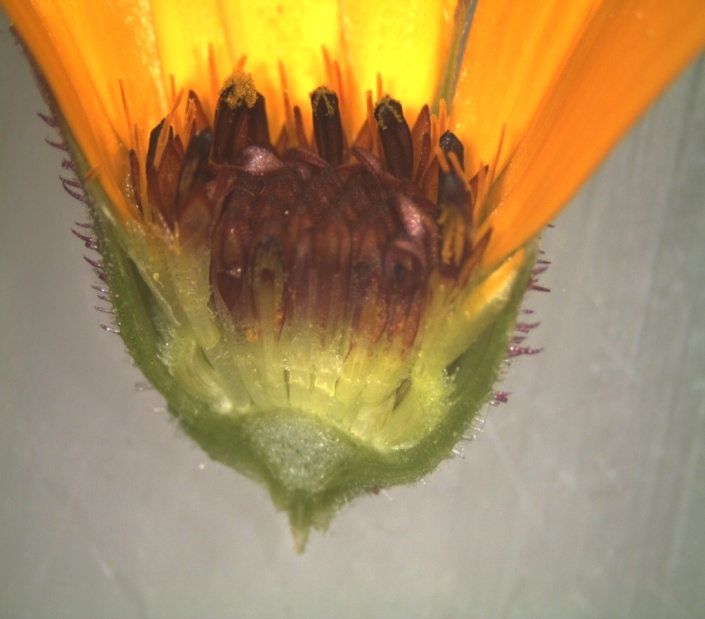 Réceptacle du capitule convexe
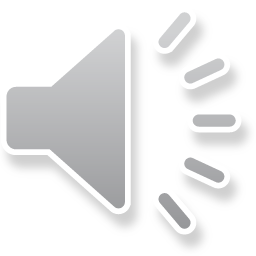 2-Etude du capitule:
Capitule hétérogame, car fl. de sexe différent: fl. femelles, oranges, à la périphérie 
et fl. hermaphrodites,  pourpres, au centre.
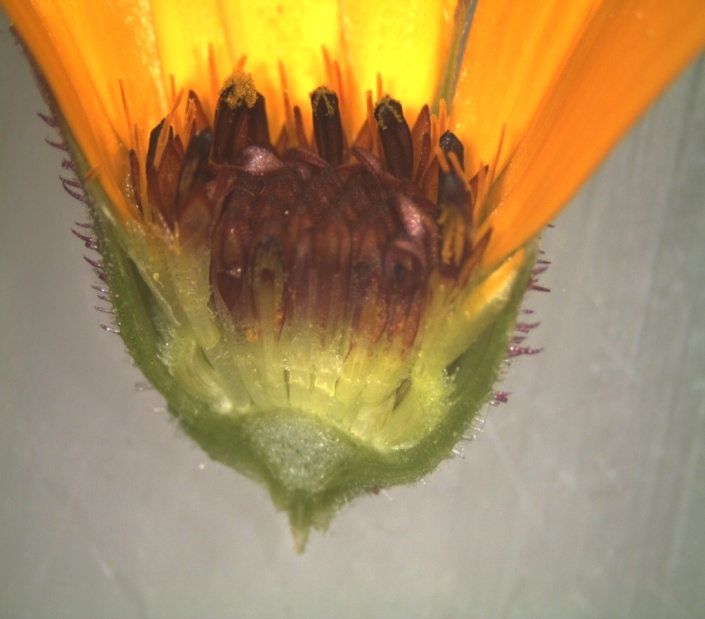 Fl. de périphérie
Fl. du centre  ou du disque
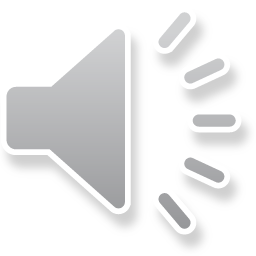 2-Etude du capitule:
Capitule radié, car fl. de symétrie différente : fl. zygomorphes, oranges,  à la périphérie et fl. actinomorphes, pourpres
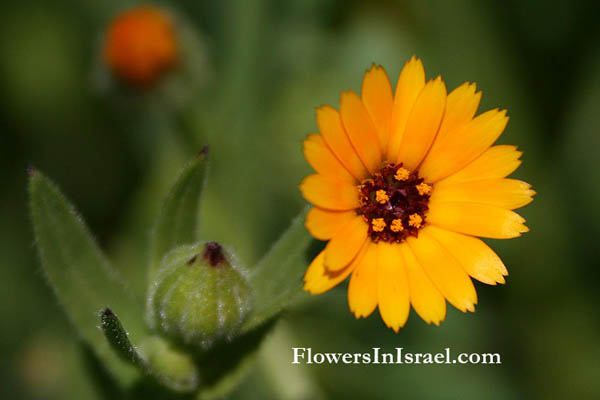 Fl. zygomorphes
Fl. actinomorphes
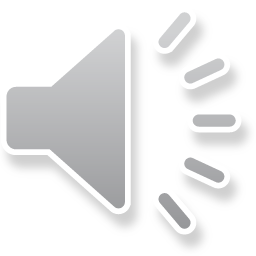 2-Etude du capitule:
Capitule discolore : car fl. de couleurs  différentes : fl. oranges à la périphérie et fl. pourpres au centre
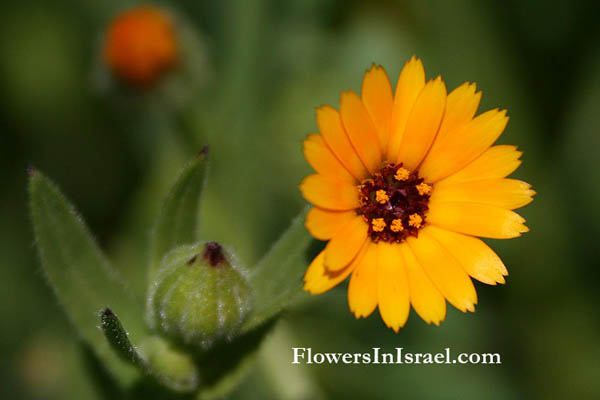 Fl. oranges 
en périphérie
Fl. pourpres
u centre
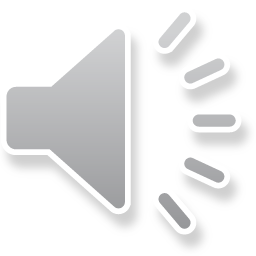 Etude des fleurs
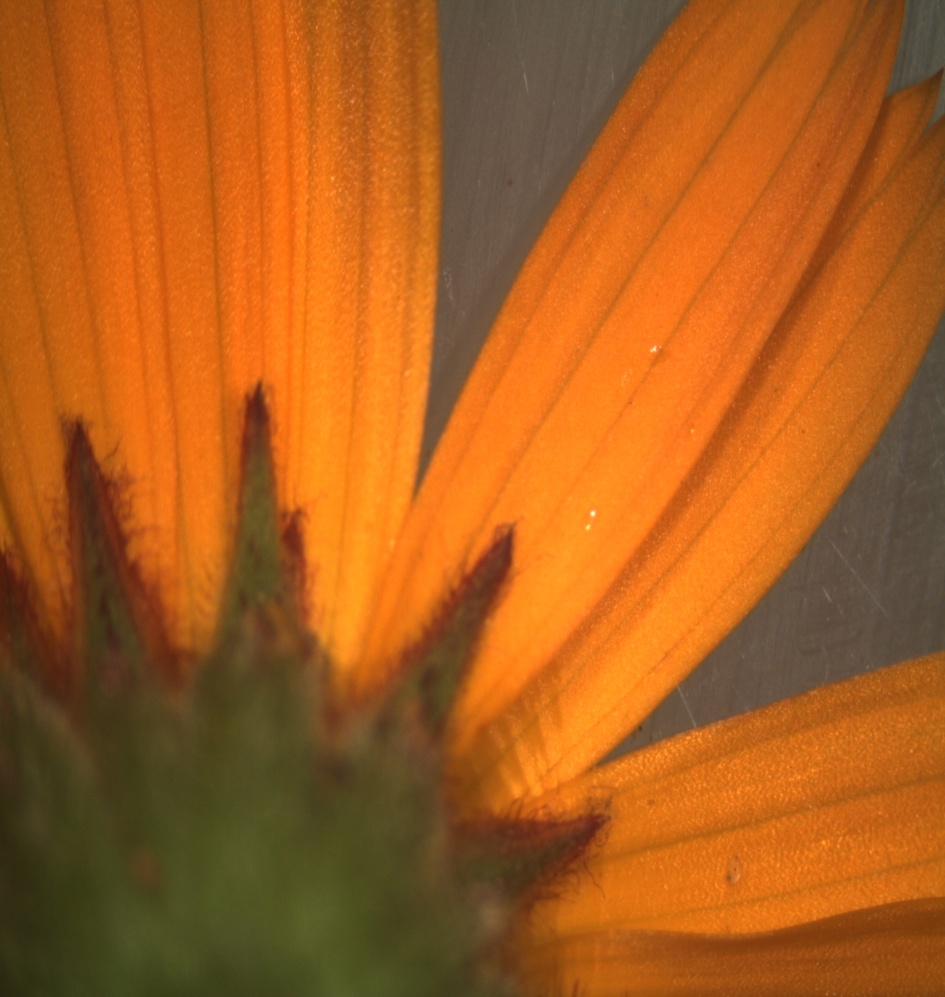 Fleur zygomorphe, liguléé, orange
Fleur actinomorphe, tubuleuse et pourpre
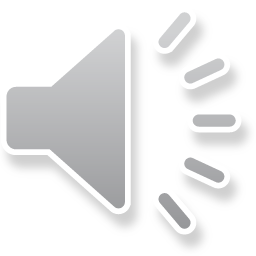 Etude de la fleur périphérique
A-Caractères  généraux :fleur zygomorphe, unisexuée, femelle, pentamère , bicyclique,  à périanthe réduit à la corolle
B- Etude de chaque verticille
Calice: absent

Corolle :  5petales, gamopetale, ligulée, ligule  orange à 3 dents, base de la corolle tubuleuse à tube pubescent  

Androcée : absent
 
Gynécée : bicarpellé, gamocarpellé, ovaire  infère, uniloculaire, uniovulé, ovule en placentation basale. L’ovaire est surmonté de 2 styles soudés et 2stigmates libres donc ovaire fonctionnel et il y aura formation de fruit
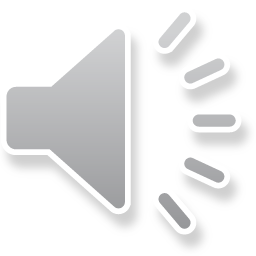 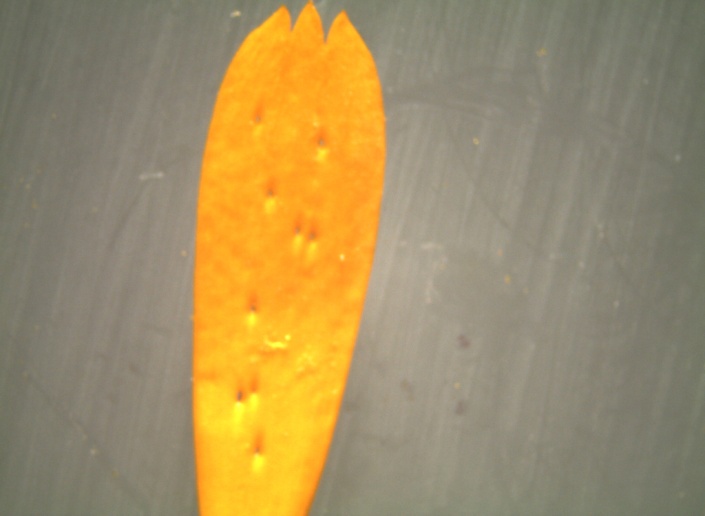 Etude de la fleur périphérique
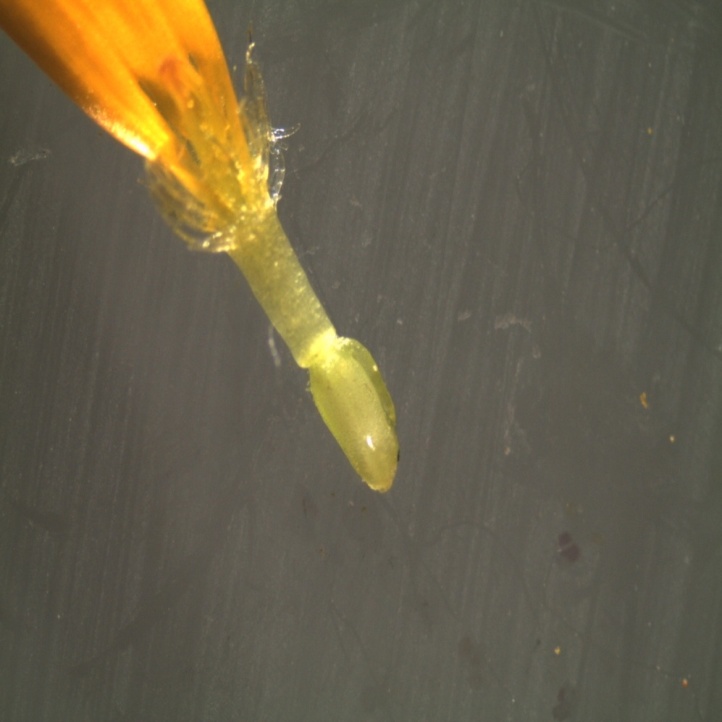 Ligule à 3 dents au sommet
Ligule à tube poilu
Ovaire infère
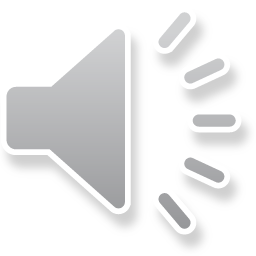 Etude de la fleur périphérique
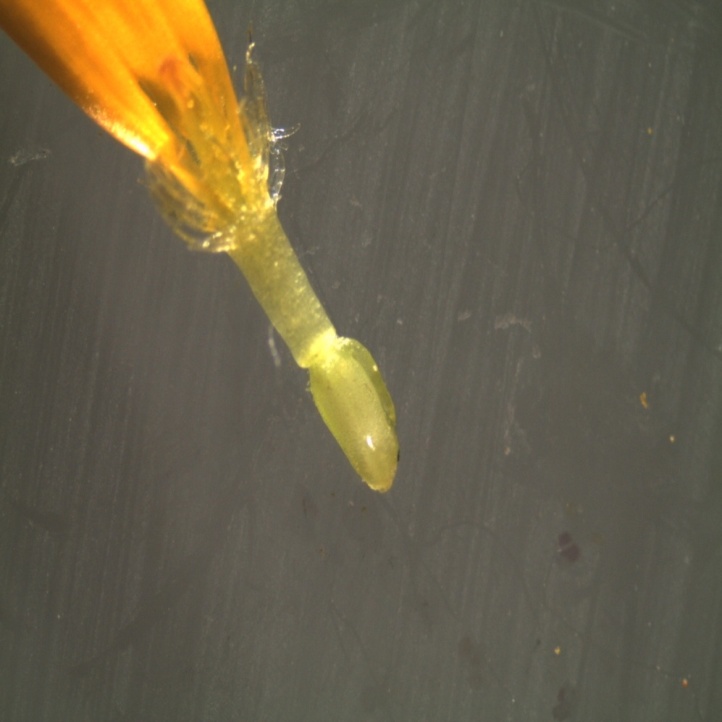 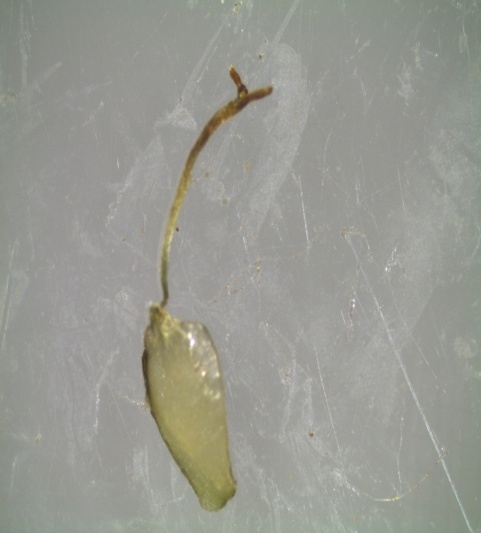 2 stigmates libres
2 styles soudés
Ovule en coupe transversale
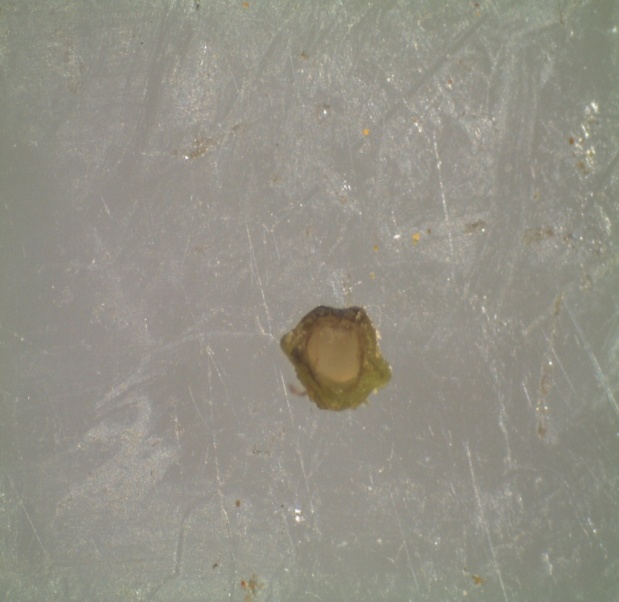 Ovule basilaire
Paroi ovarienne
Ovaire en coupe transversale
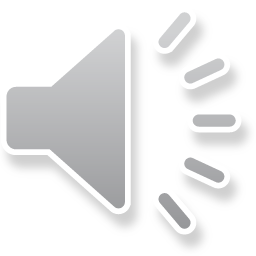 Gynécée
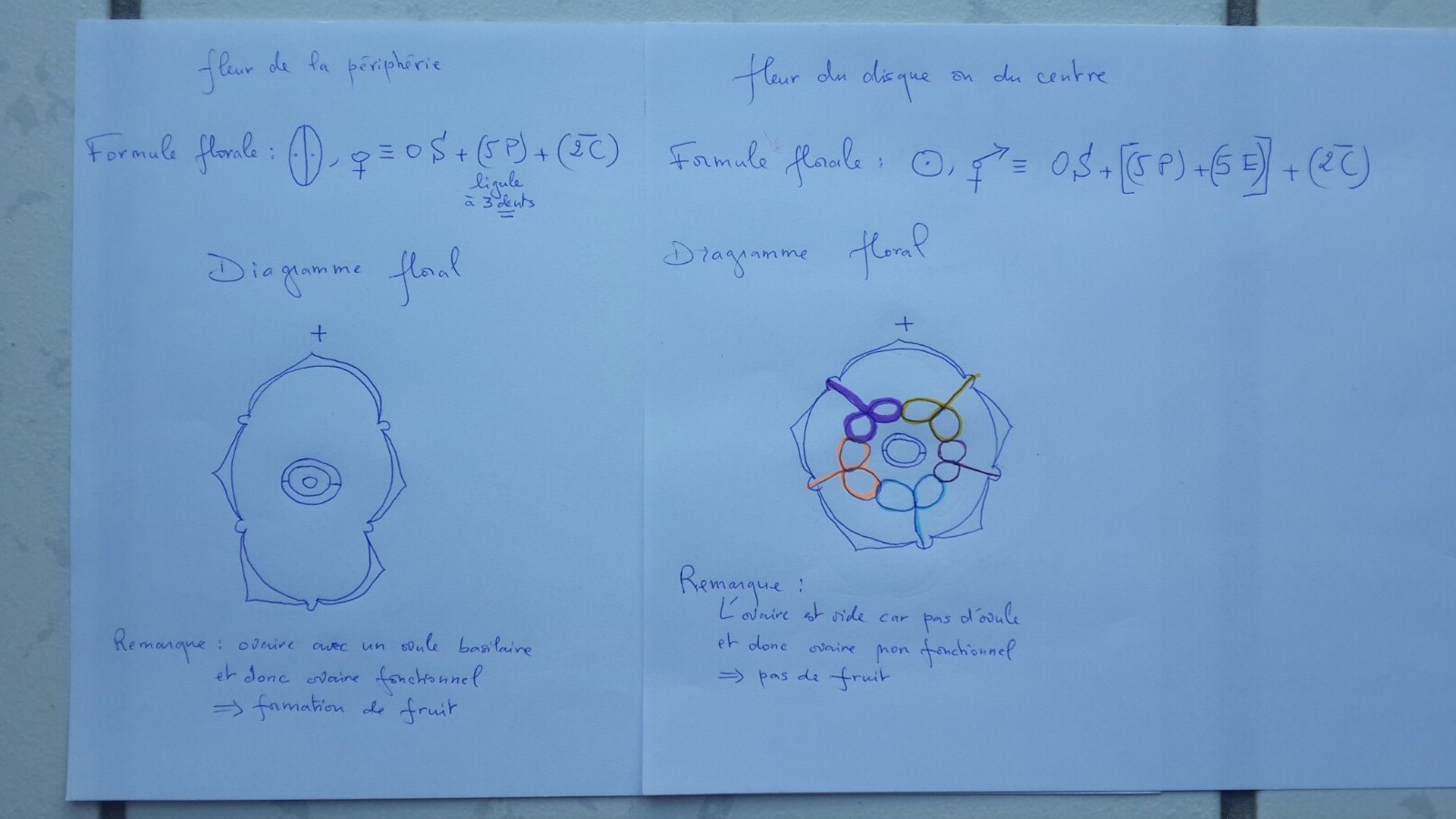 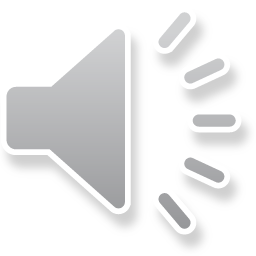 Fleur  du centre ou du disque
A-Caractères  généraux :fleur actinomorphe, hermaphrodite   pentamère, tricyclique,  à périanthe réduit à la corolle, c’est un fleuron
B- Etude de chaque verticille
Calice: absent
Corolle:  5 pétales, gamopétale, tubuleuse,  rouge, à préfloraison valvaire, tube poilu
Androcée : 5 étamines = androcée isostemone, isodyname, gamostémone,  synanthéré, corolliflore, alternipétale. Anthères basifixes, antrorses ou introrses, incluses.
 Gynécée : bicarpellé, gamocarpellé, ovaire  infère, uniloculaire, sans aucun ovule. L’ovaire est surmonté de 2 styles  soudés et 2 stigmates  soudés ou indivis  =  ovaire non fonctionnel  donc pas de formation de fruit
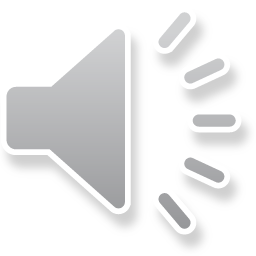 Fleur  du centre ou du disque
Stigmates indivis
Corolle valvaire
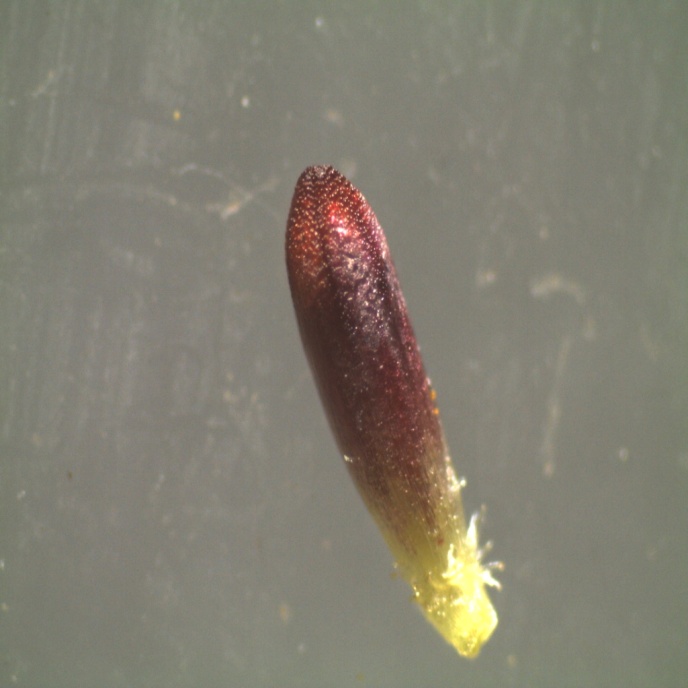 Androcée synanthéré
Tube de la coro. poilu
Lobe de la coro. tubuleuse
Fl. au stade bouton floral (ovaire enlevé)
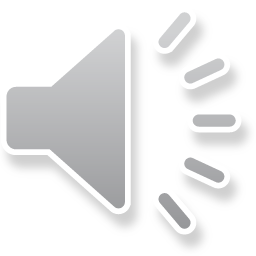 Fleur  du centre ou du disque
Corolle
tubuleuse
2 stigmates indivis ou soudés
2 styles soudés
5 anthères  synanthérés basifixes
5 filets libres corolliflores
Ovaire infère
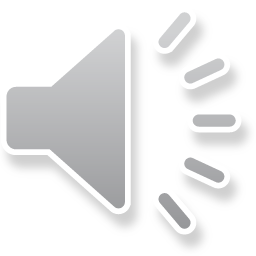 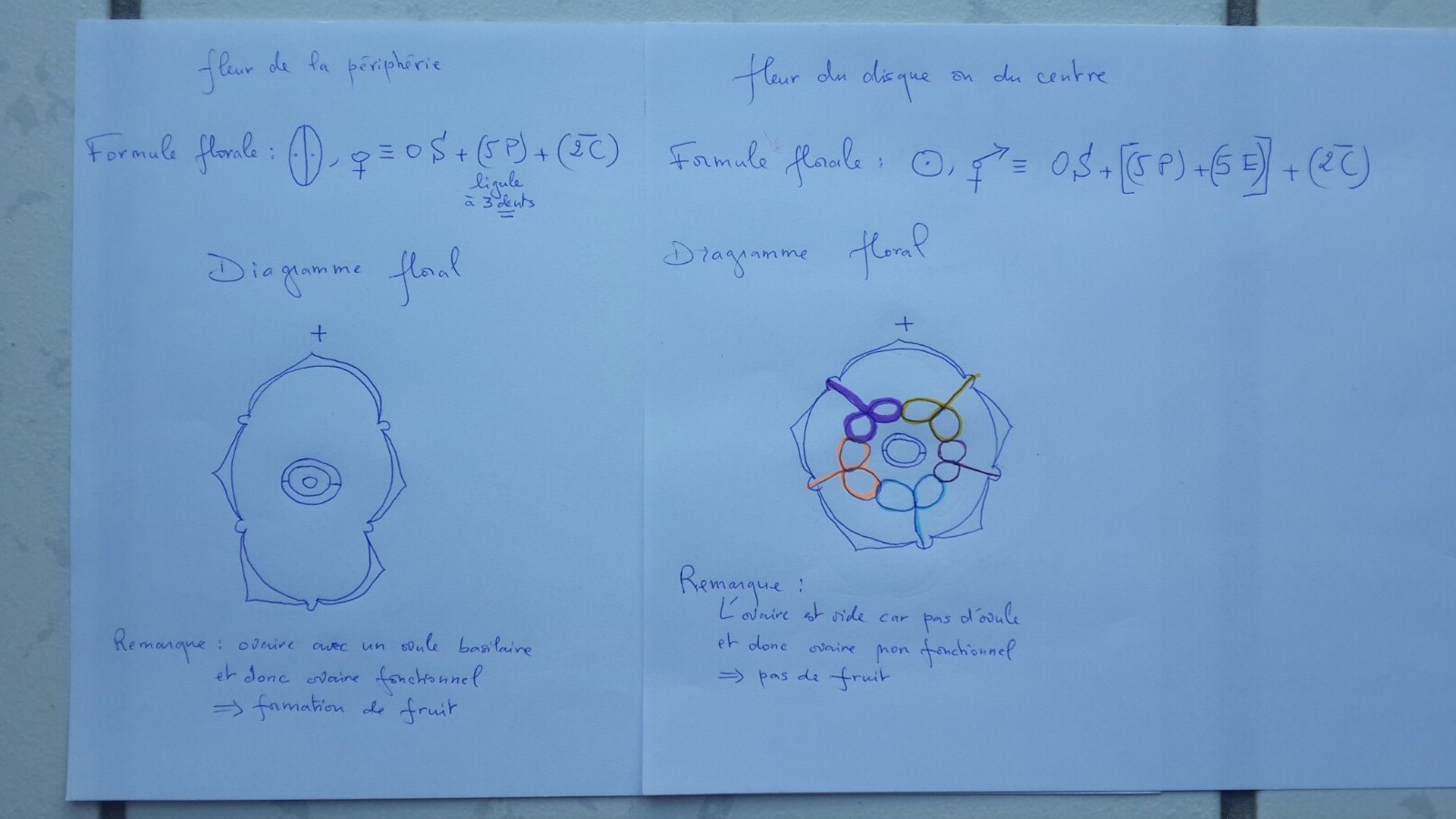 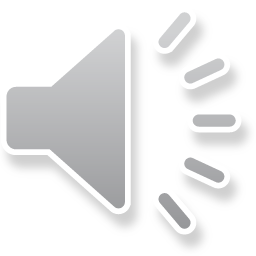 Capitule au stade jeune fruit: seules les fl. de la périphérie forment des  akènes chauves polymorphes :
Akène cymbiforme
Akène vermiforme
Akène rostré
Fl. du centre  au stade ovaire sans ovule et donc pas de fruit
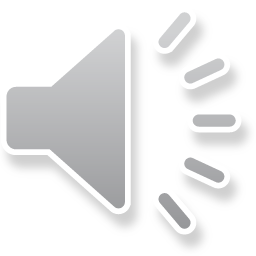 3 types d’akènes chez Calendula arvensis
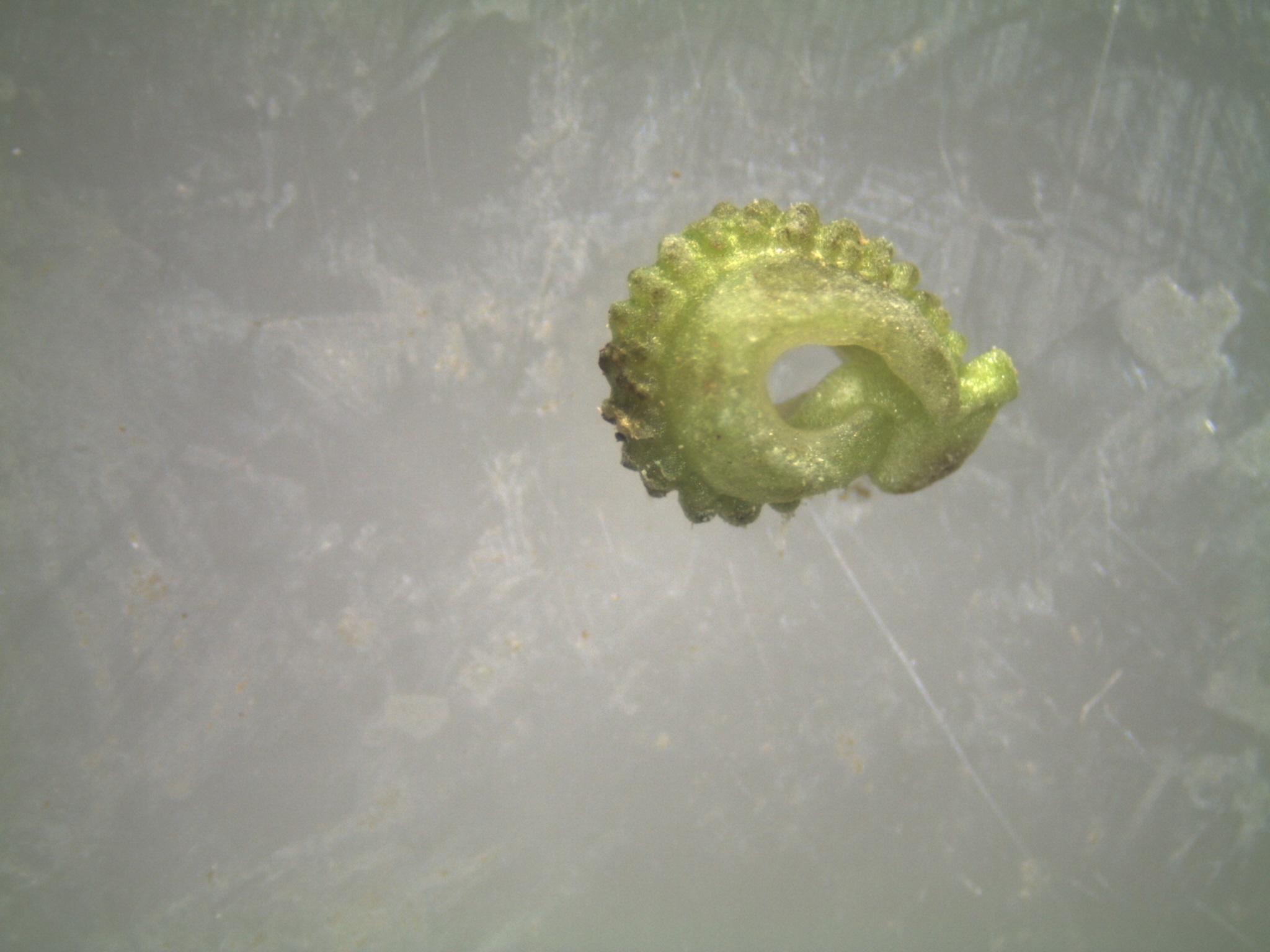 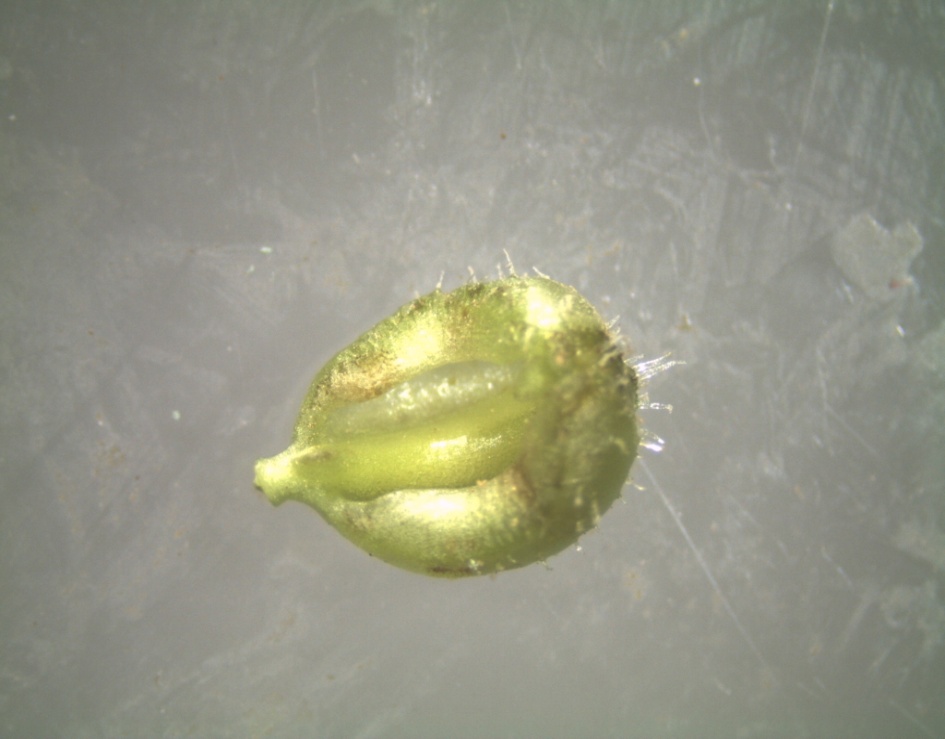 Akène cymbiforme
Akène rostrée
Akène vermiforme
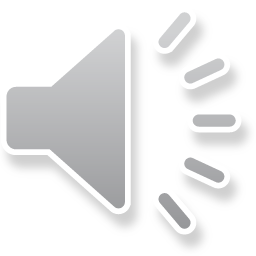